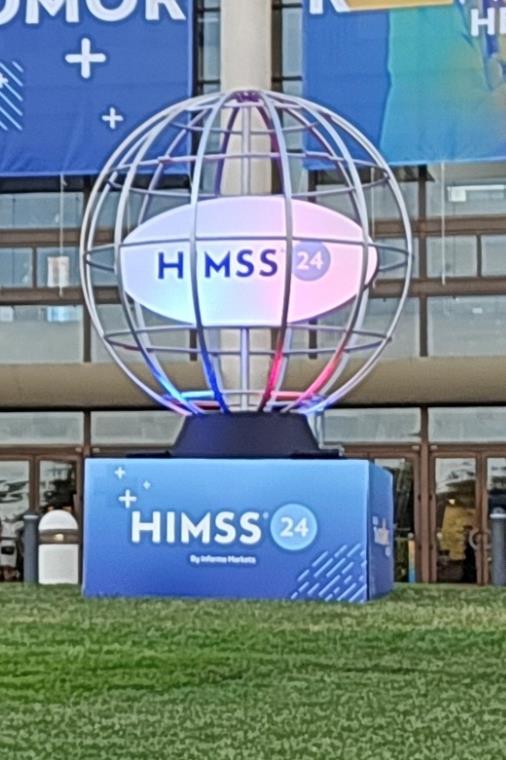 HIMSSGLOBAL CONFERENCE    2024Orlando
М.Ю.БАХТИН
Орландо, США, 10-15.03.2024
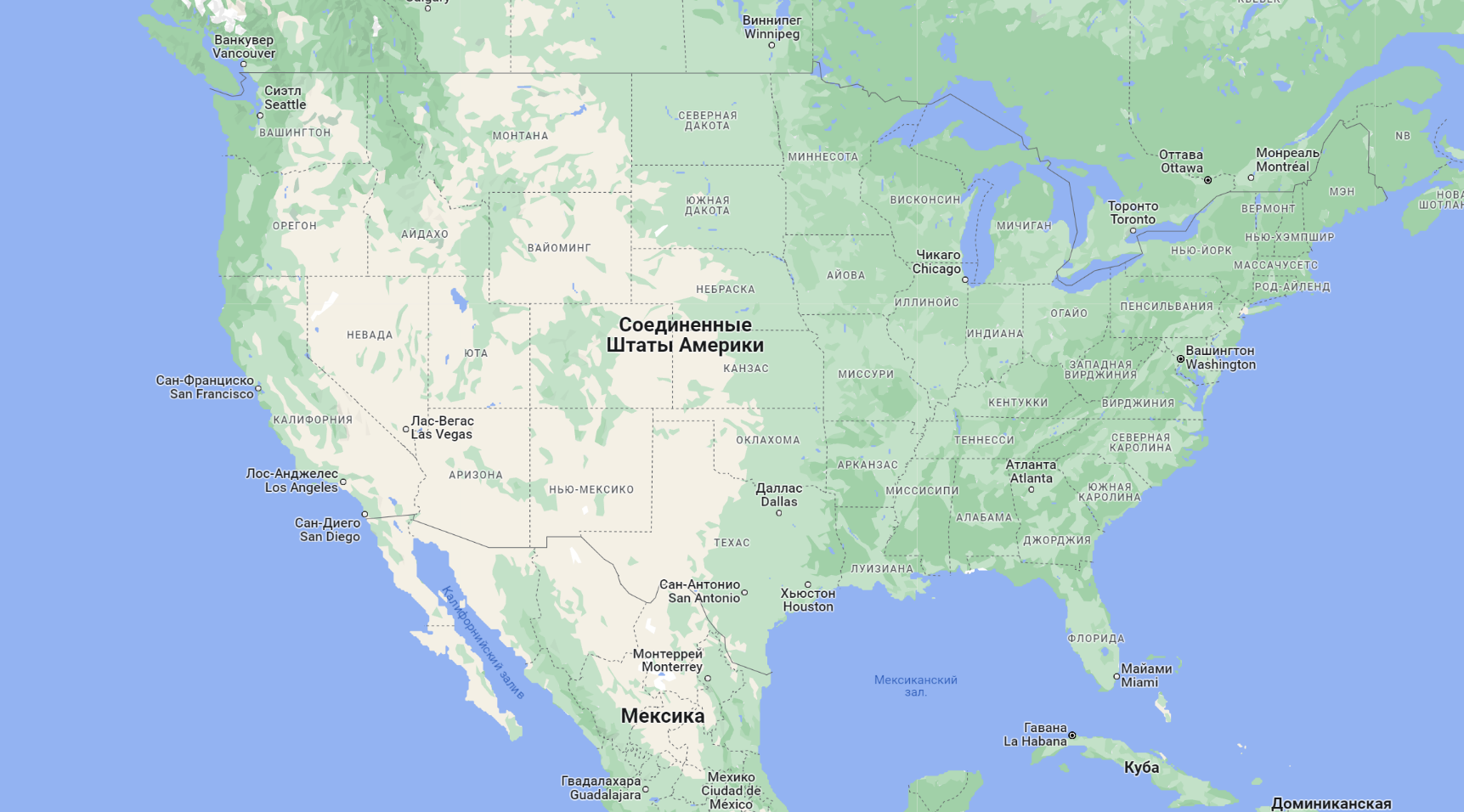 HIMSS GC 2023
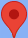 HIMSS GC 2021
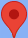 HIMSS GC 2022, 2024
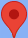 24 футбольных поля
800 м × 200 м
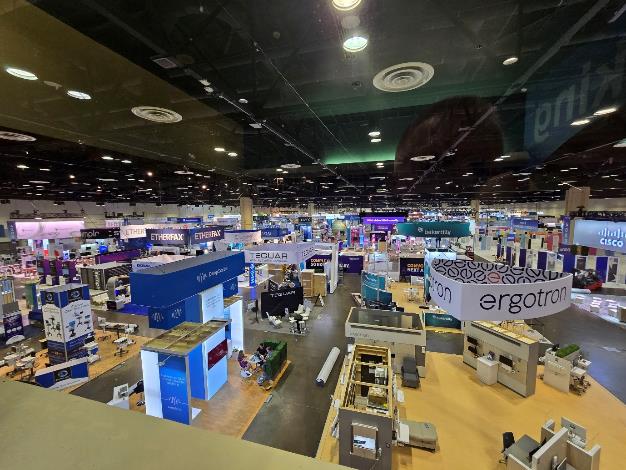 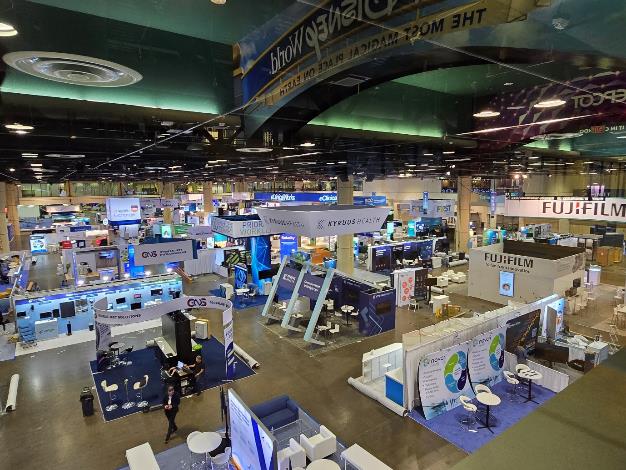 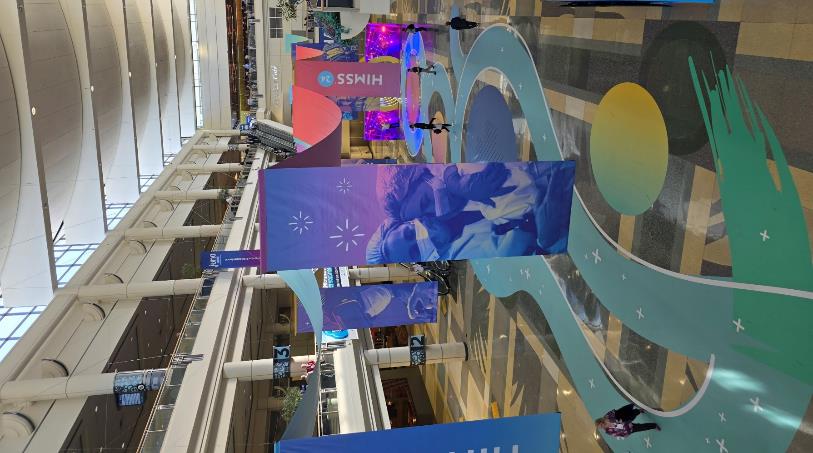 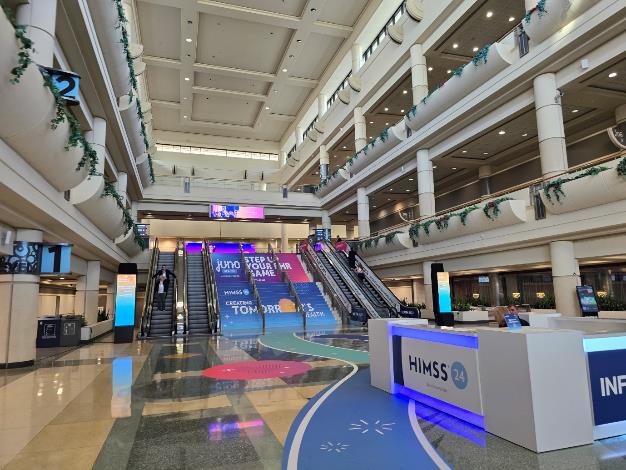 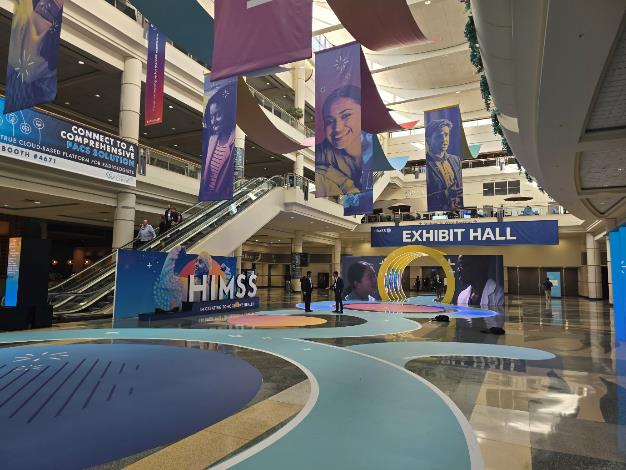 RTLS
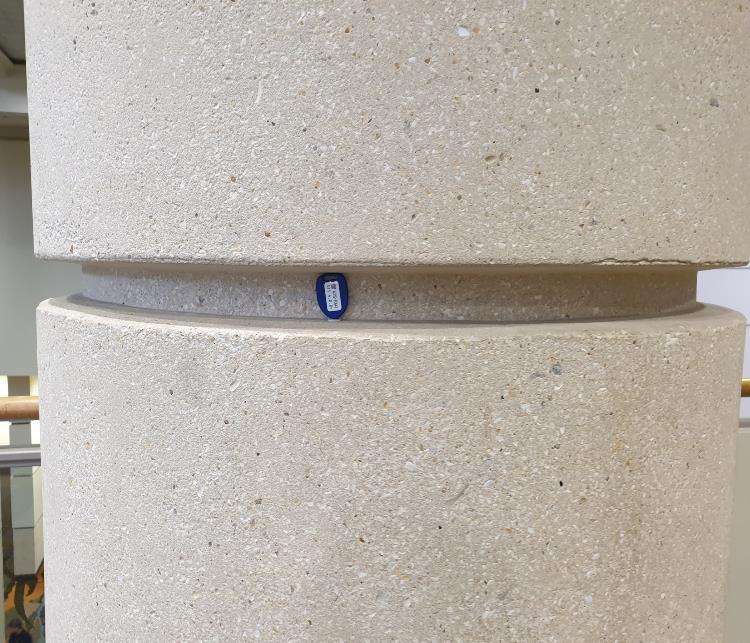 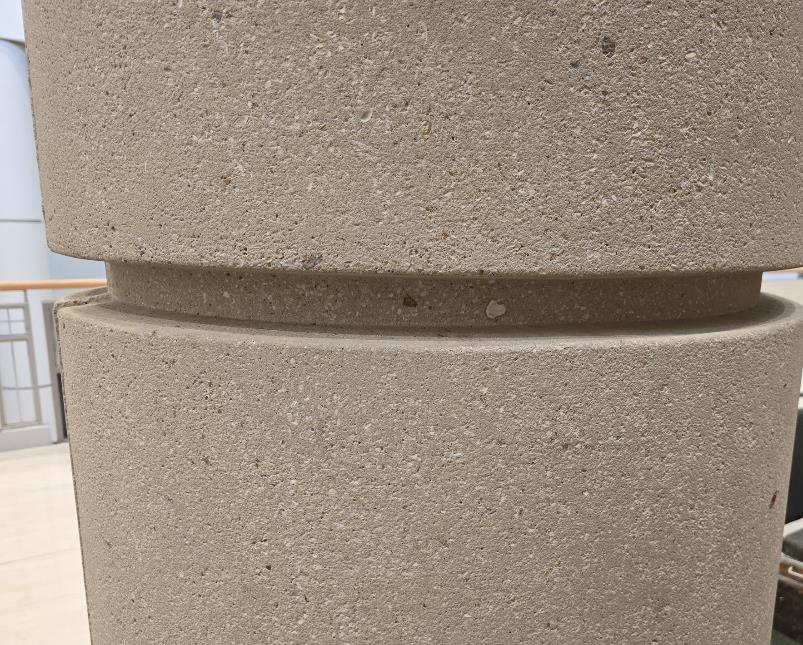 2019
2024
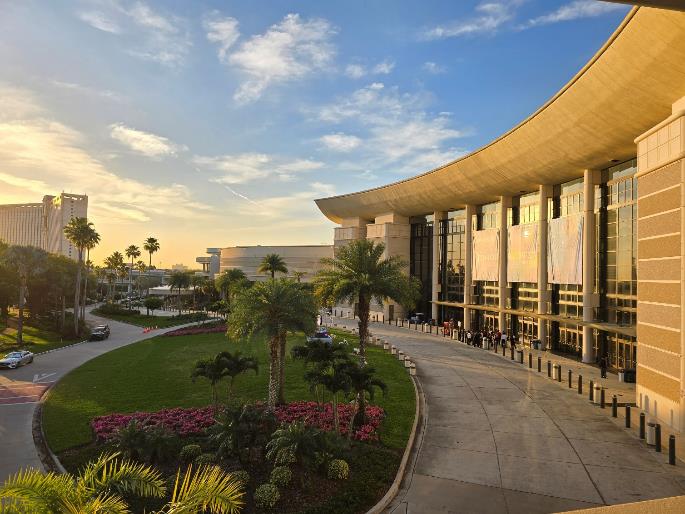 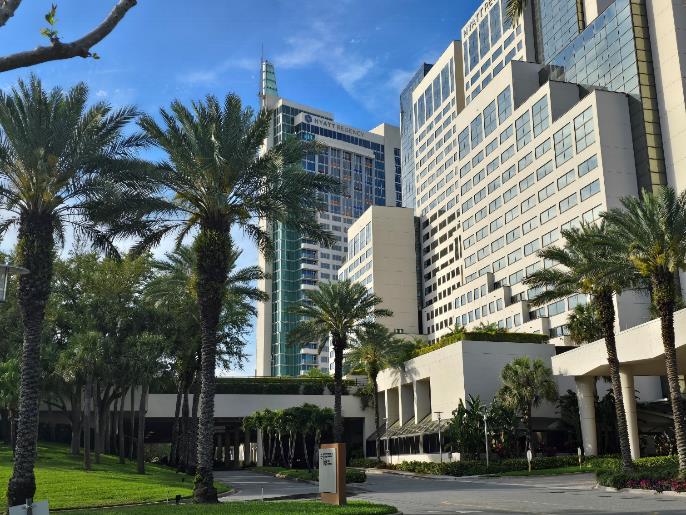 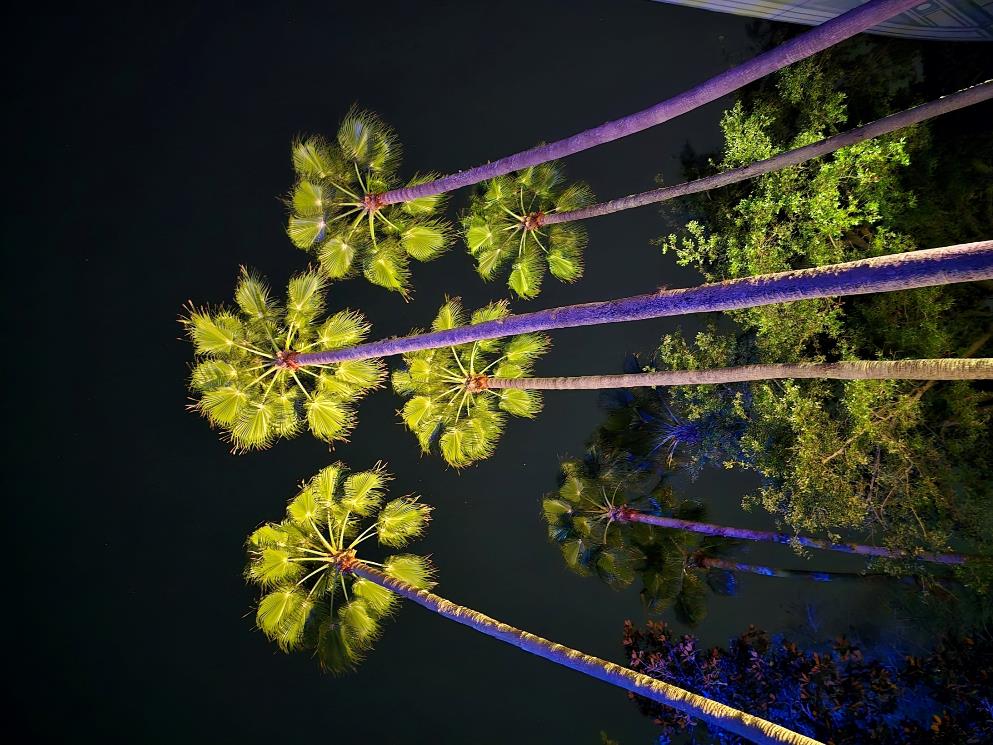 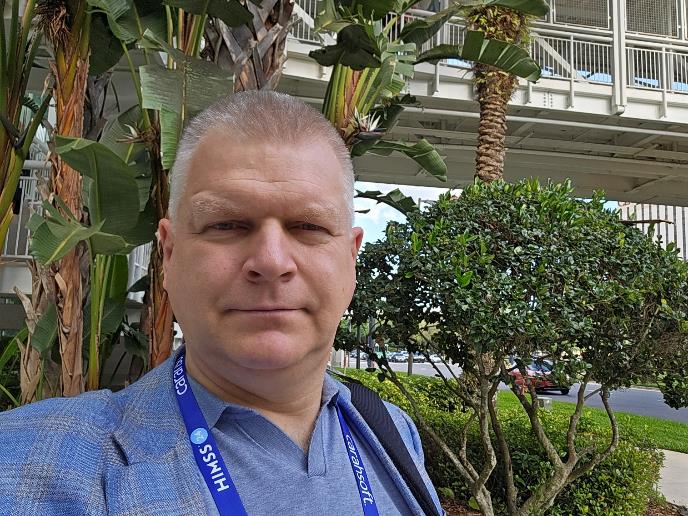 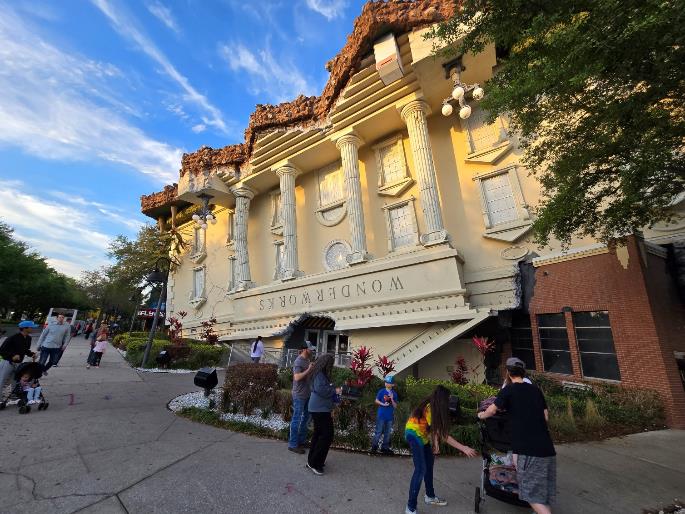 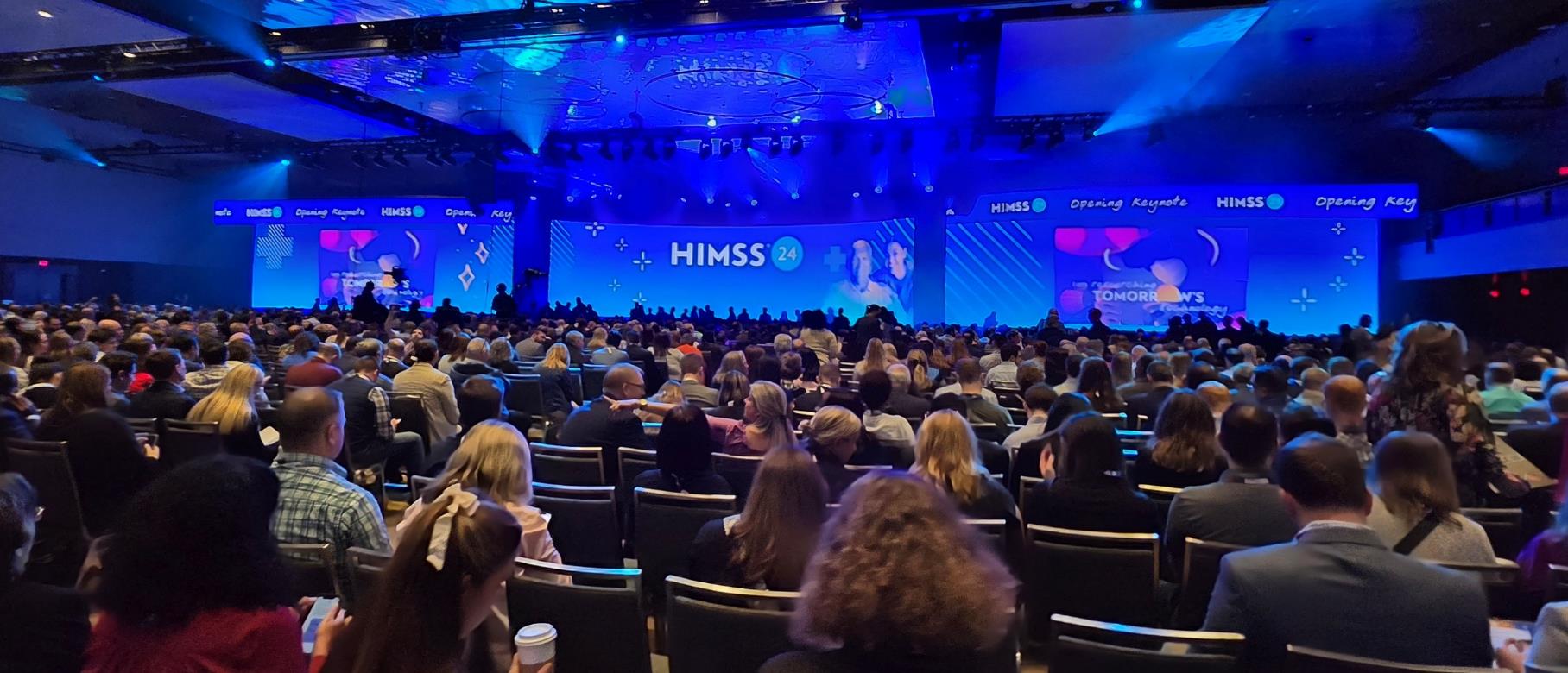 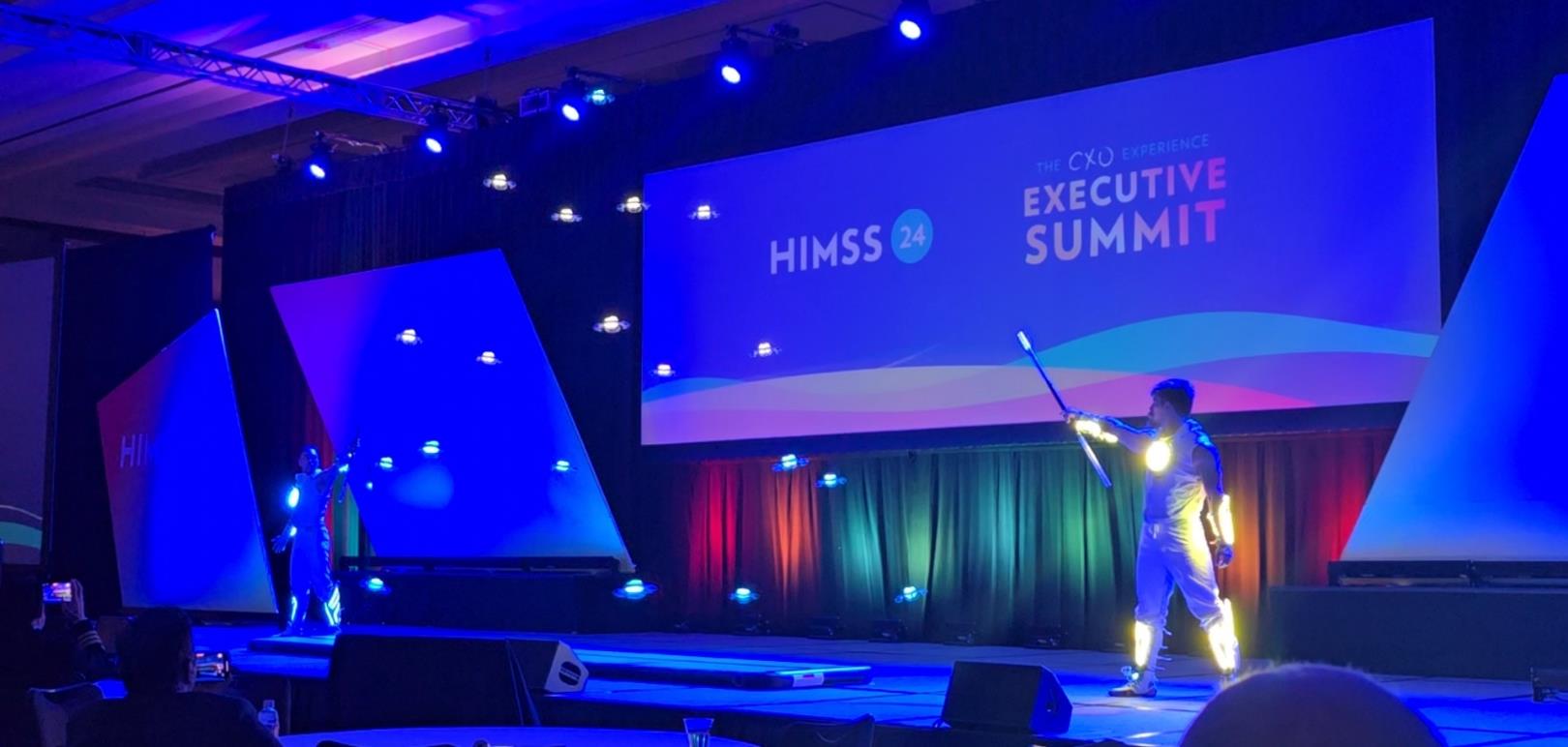 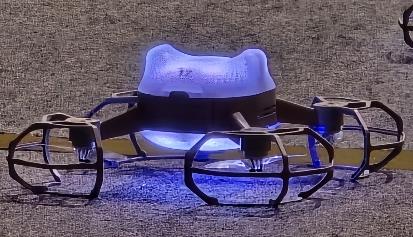 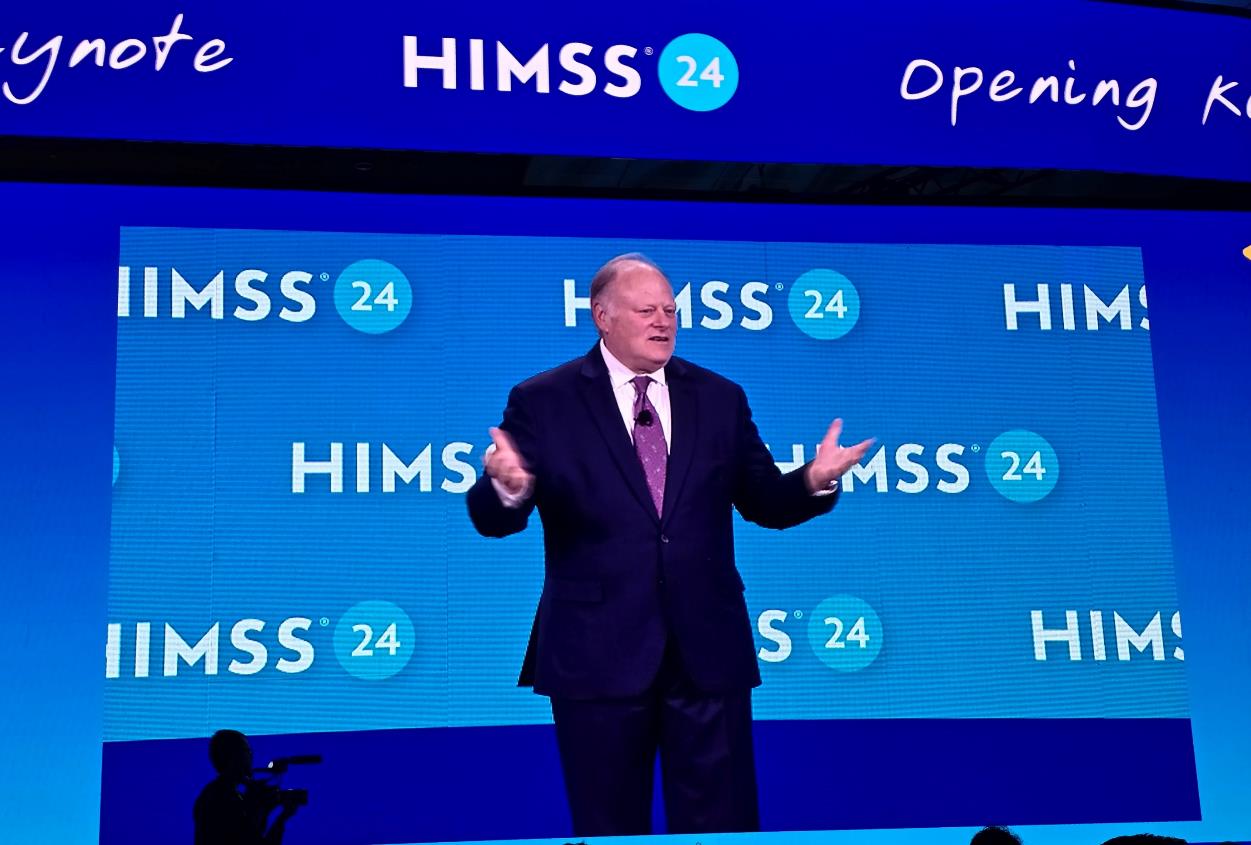 Hal Wolf
President & CEO HIMSS
ФЛАГМАНСКИЕ НАПРАВЛЕНИЯ
Сбор данных  как и откуда только возможно
Передача данных (Cat6e/WiFi/5G)
Хранение данных 
Преобразование данных
Отображение данных
Информационная безопасность
Сбор данных откуда только возможно: датчики и девайсы
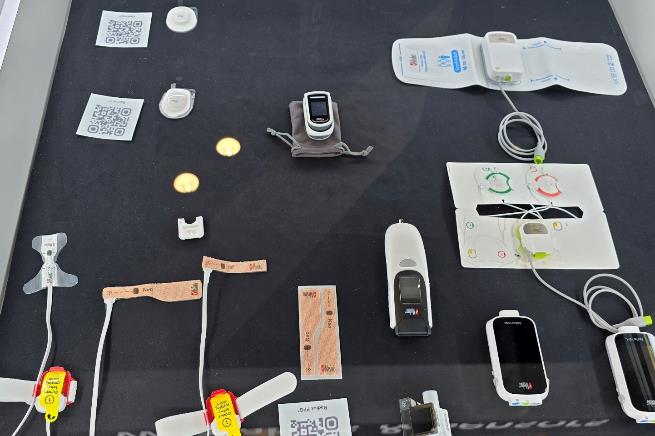 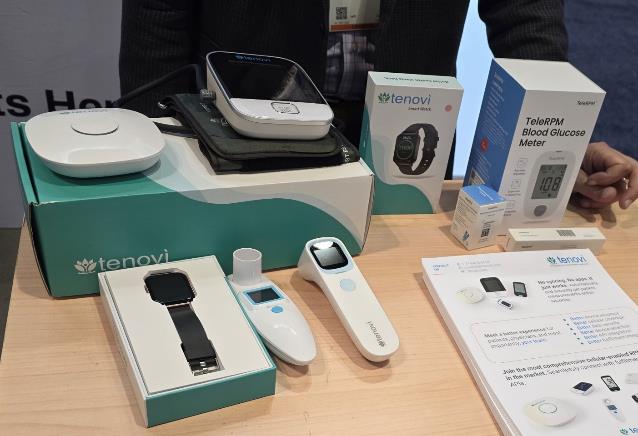 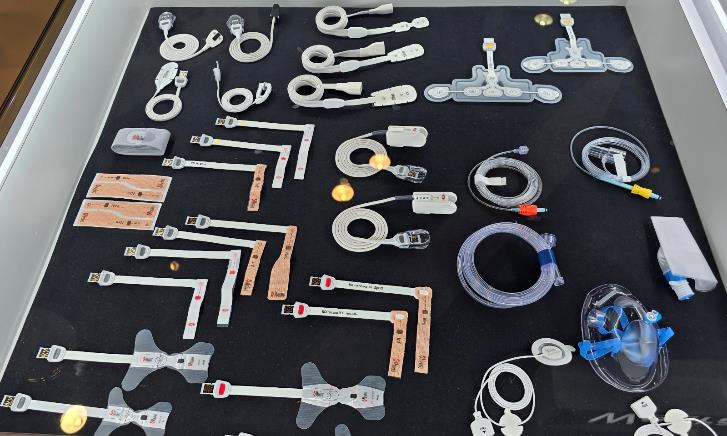 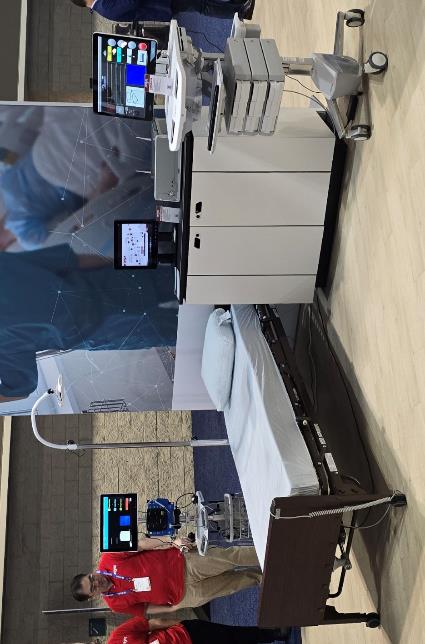 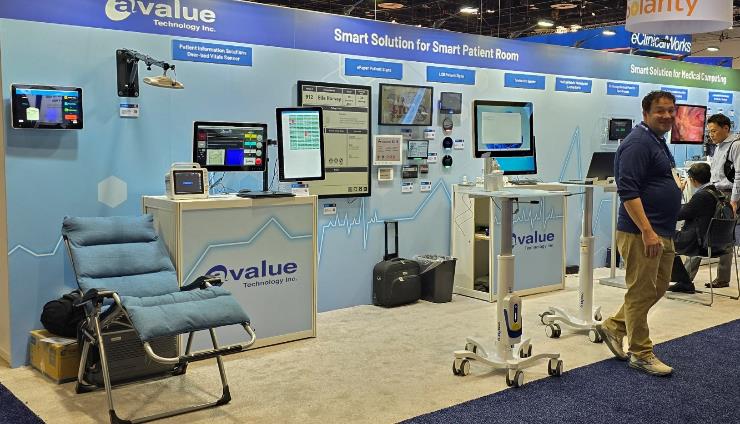 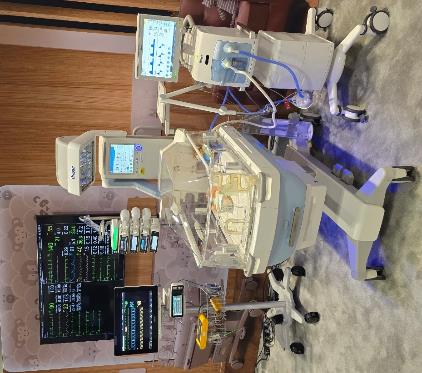 Сбор данных откуда только возможно: видео аналитика
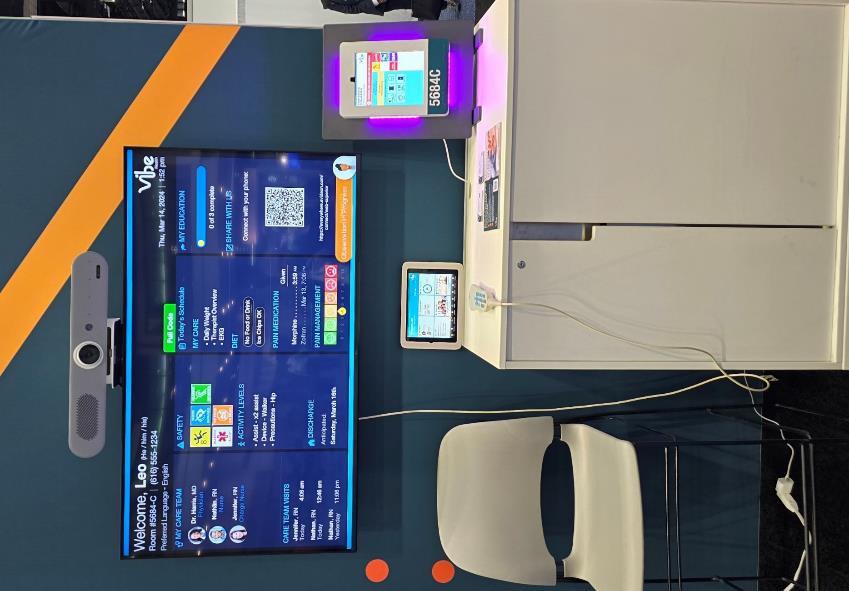 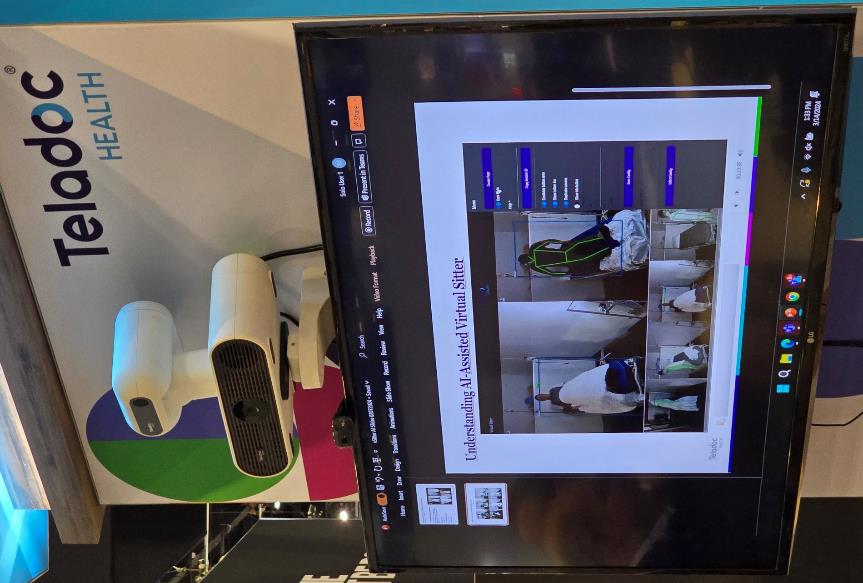 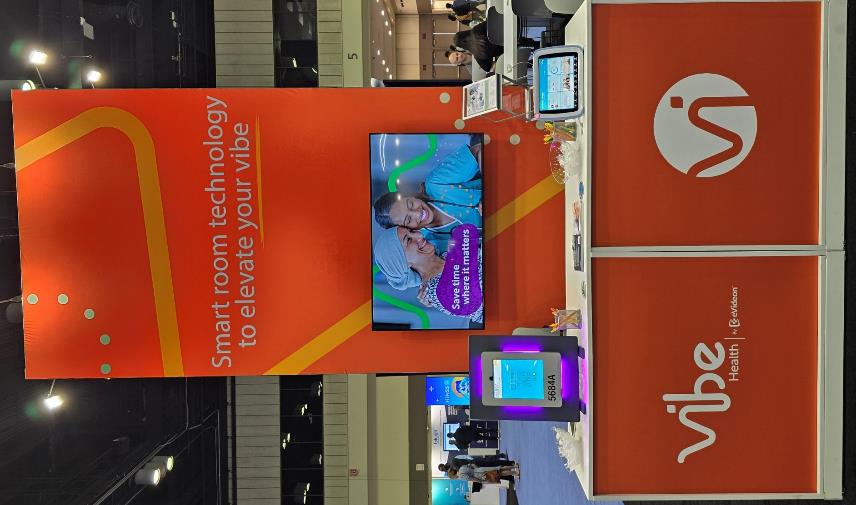 Сбор данных откуда только возможно: тележки и мобильные девайсы
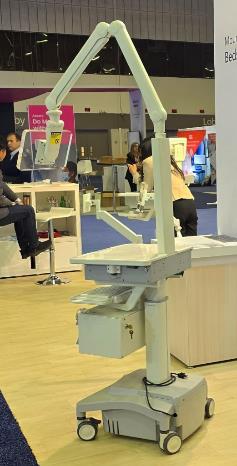 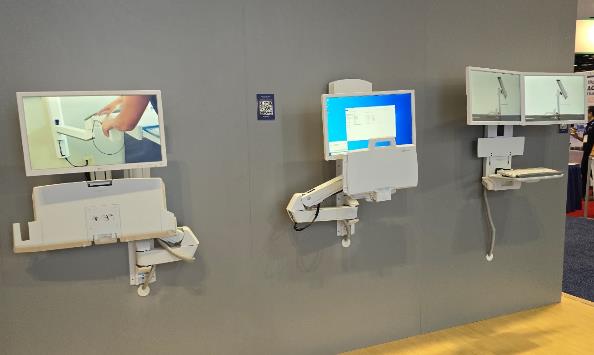 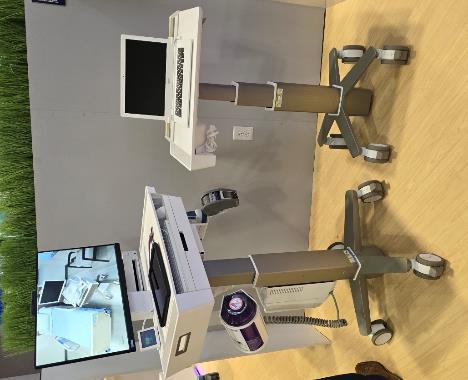 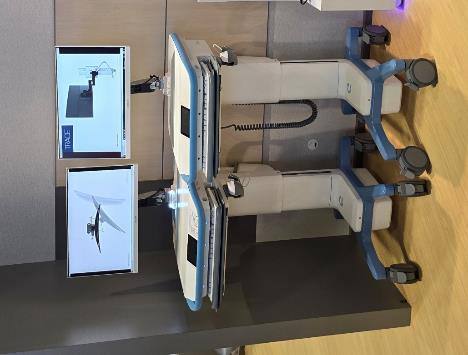 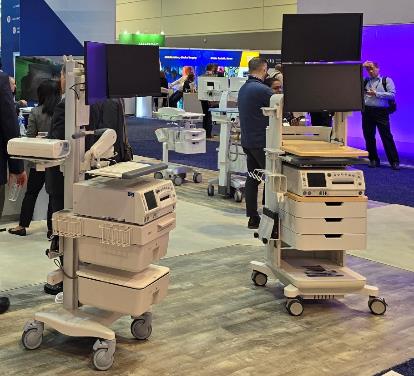 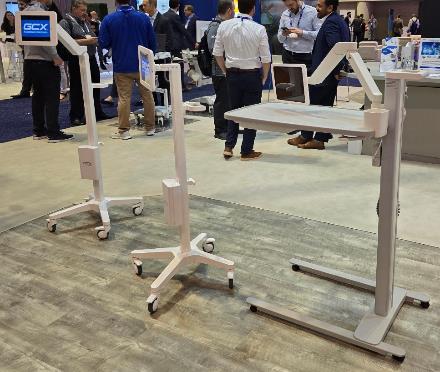 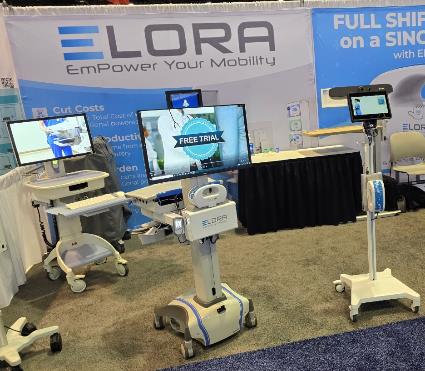 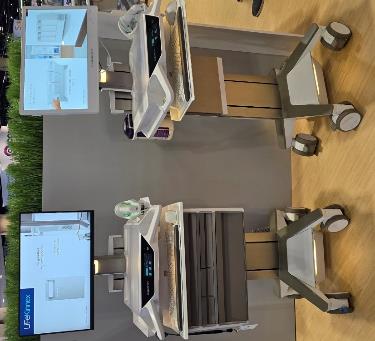 Передача данных
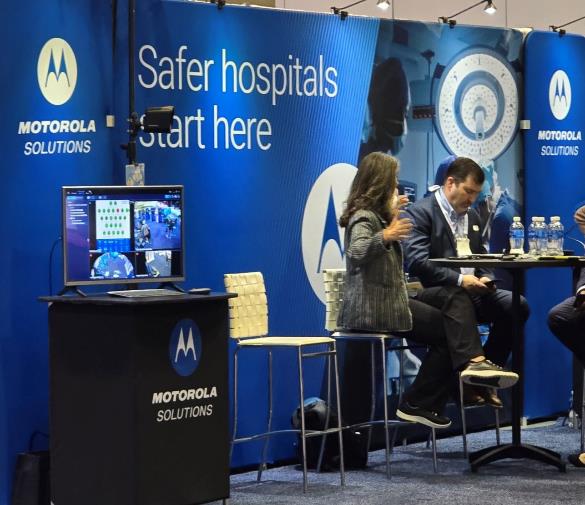 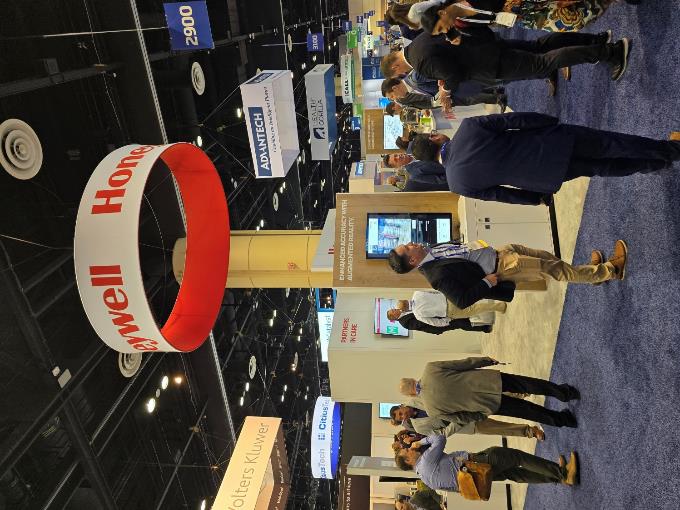 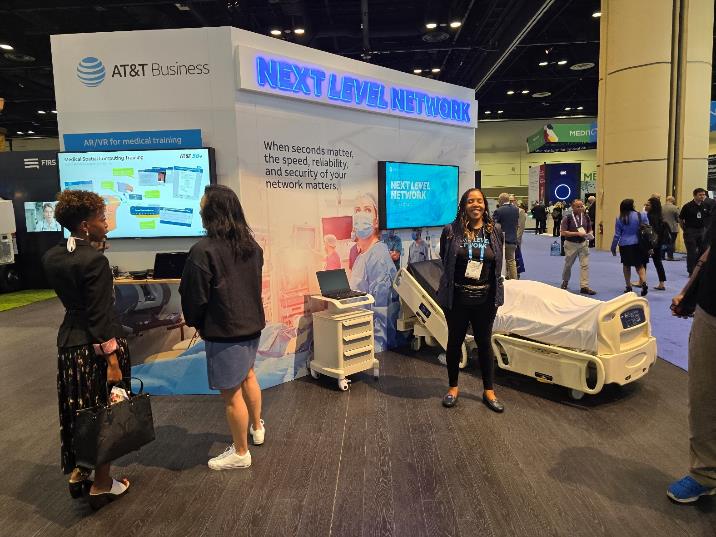 Отображение данных
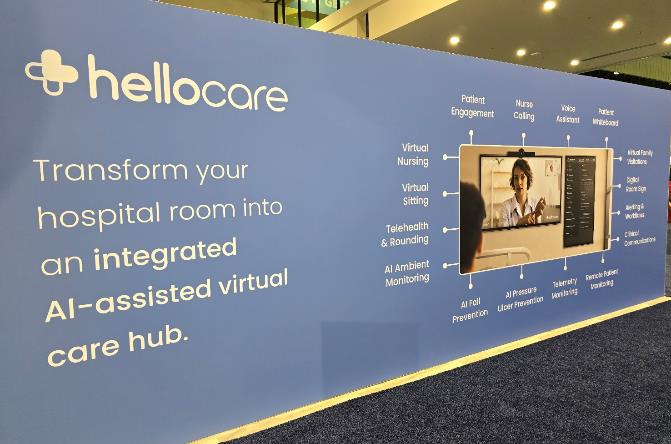 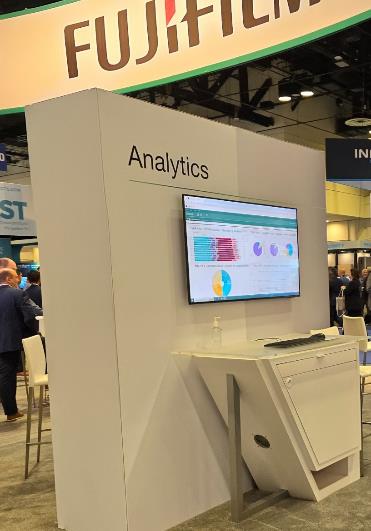 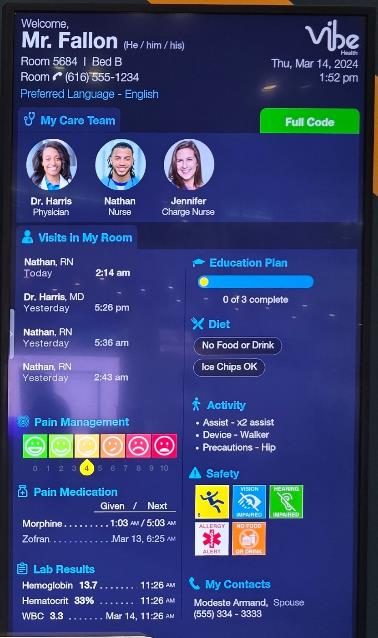 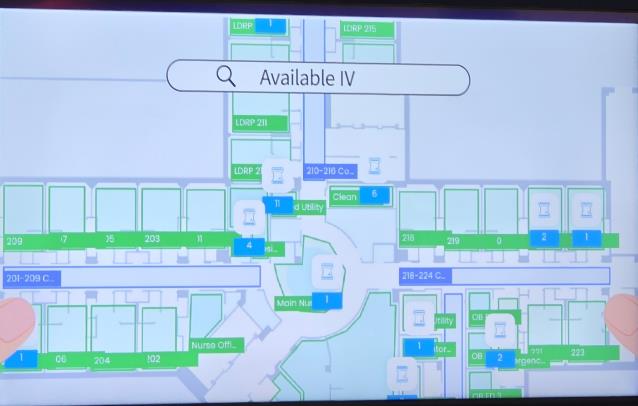 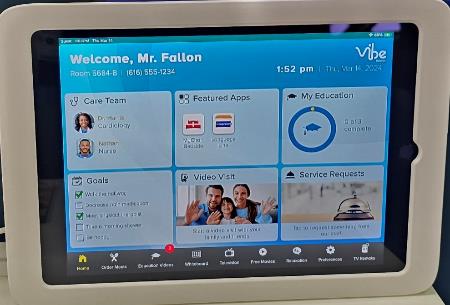 Преобразование данных (куда уж тут без AI)
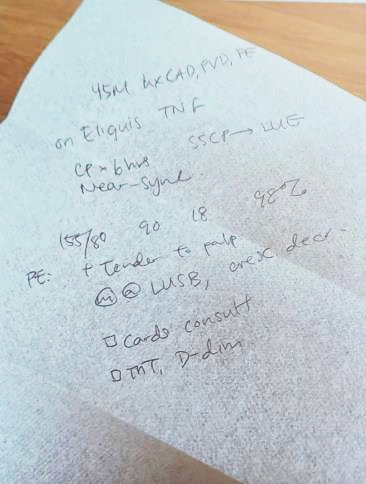 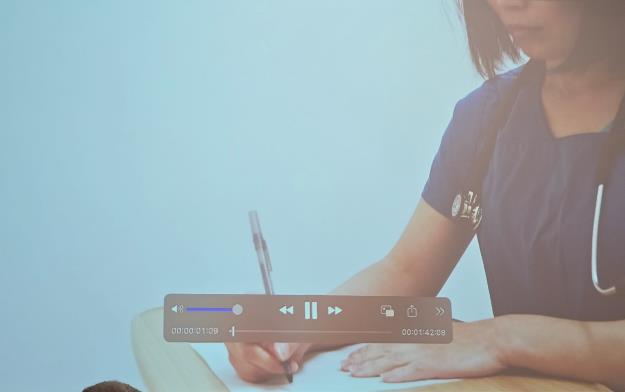 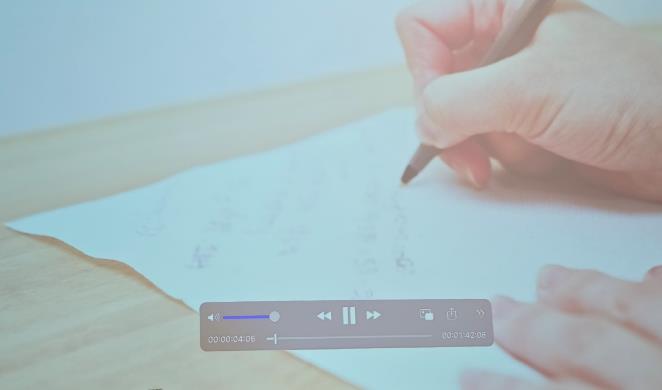 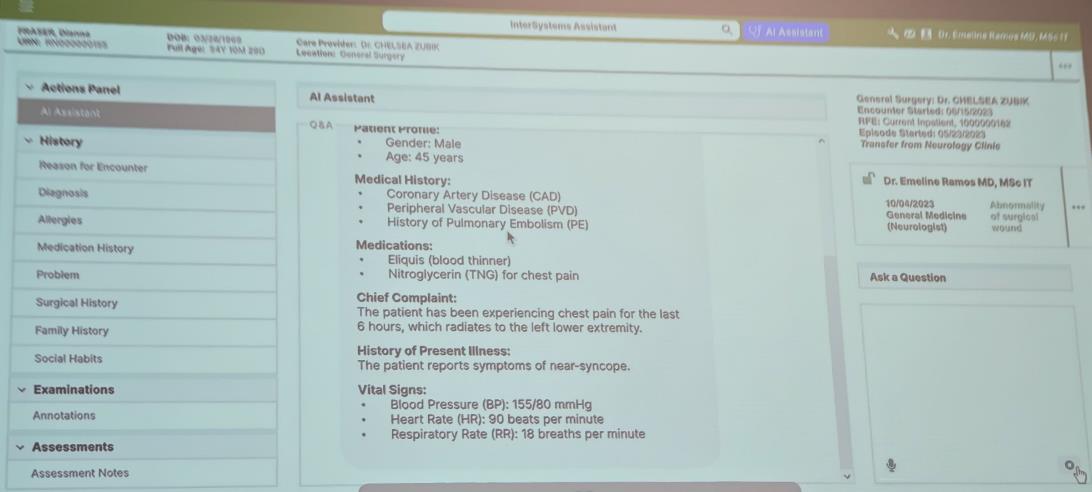 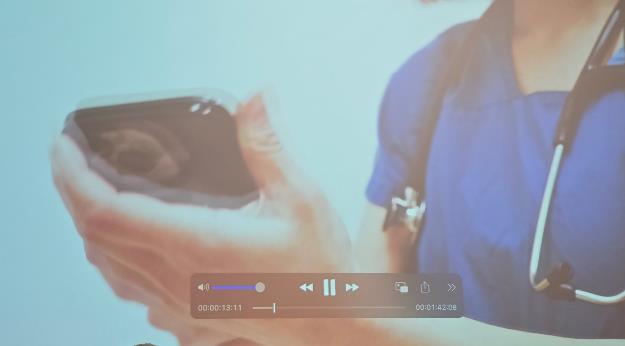 Информационная безопасность:  ФАКС!!!
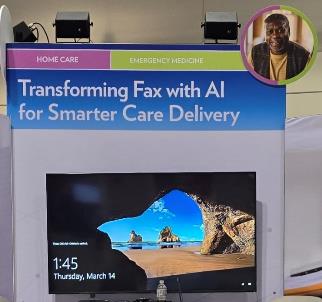 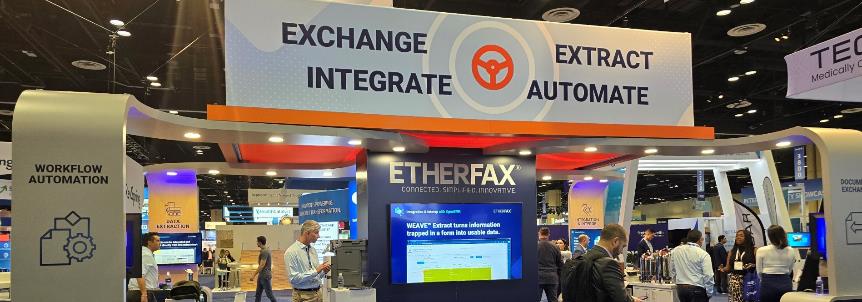 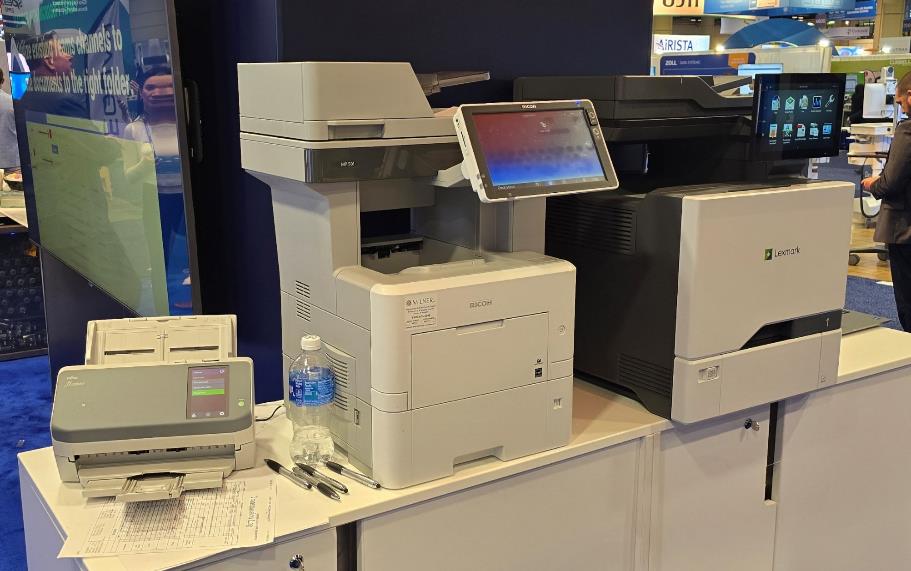 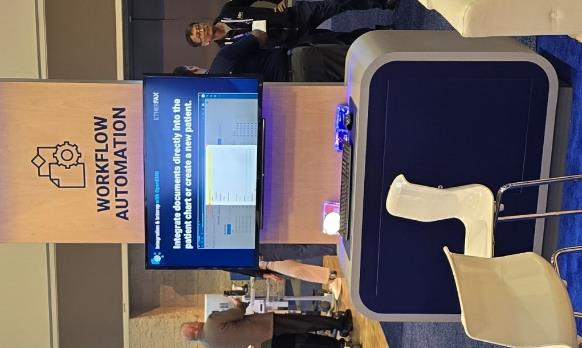 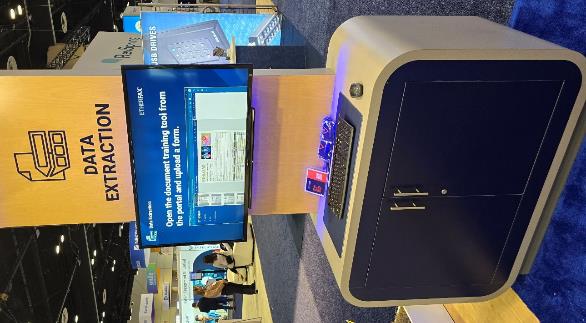 Информационная безопасность:  белый хаккер
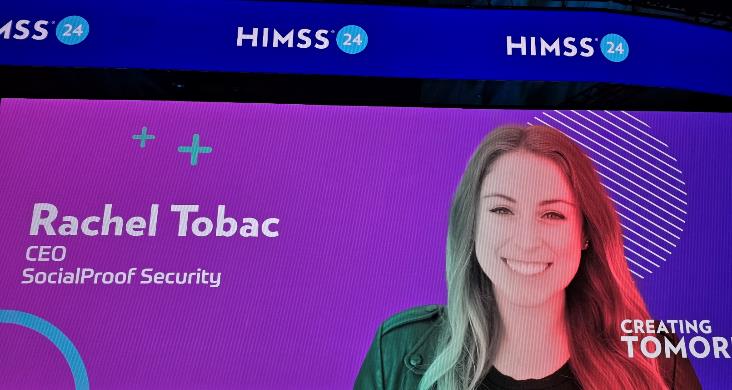 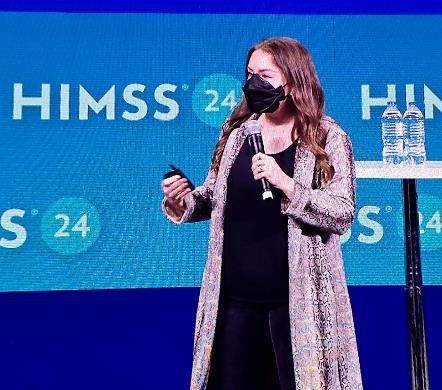 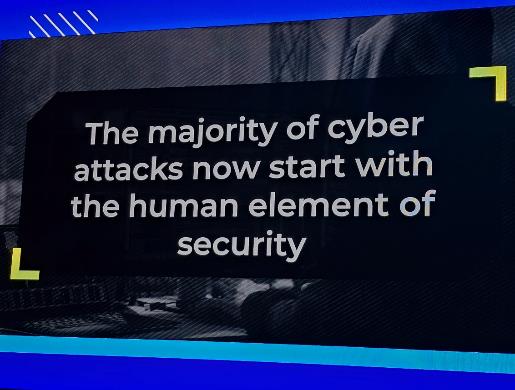 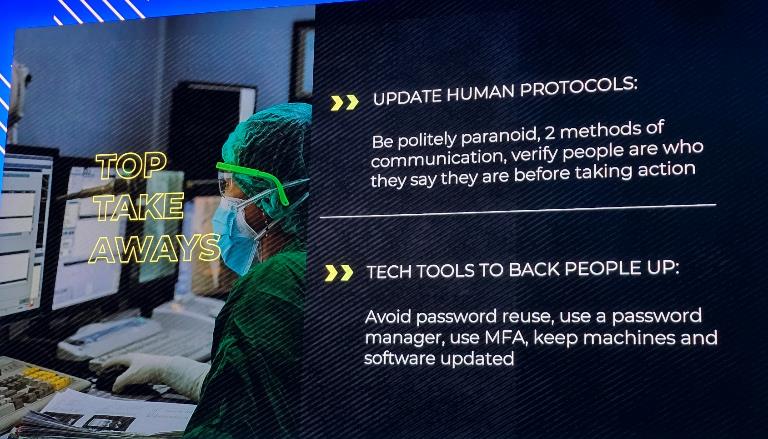 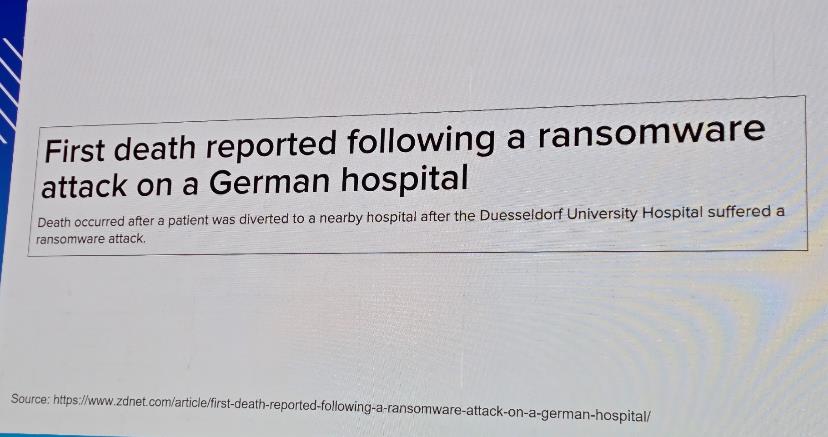 Клиника MAYO
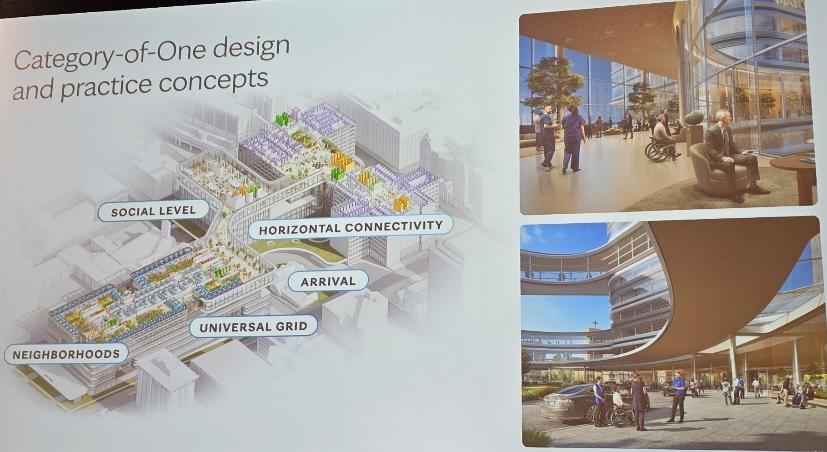 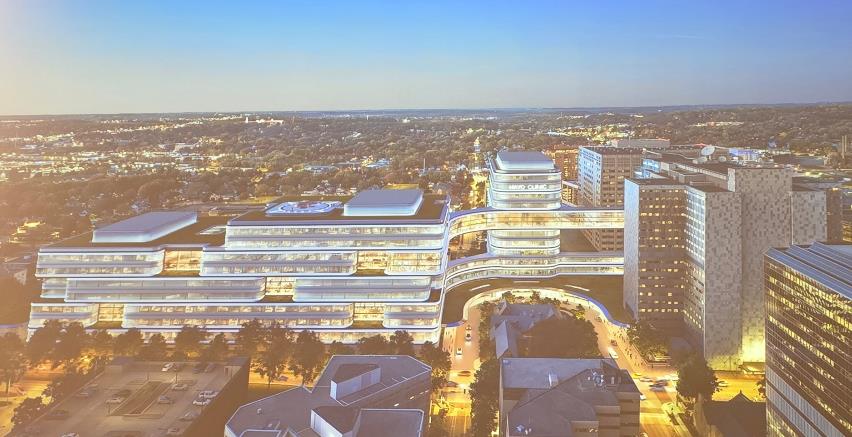 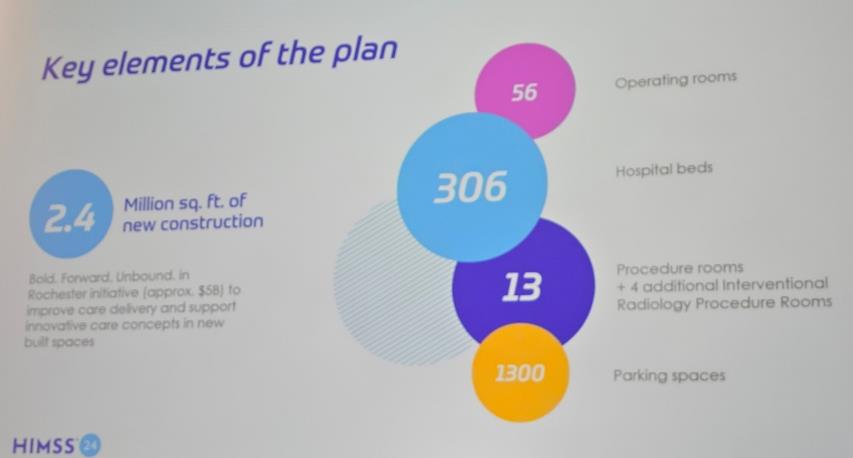 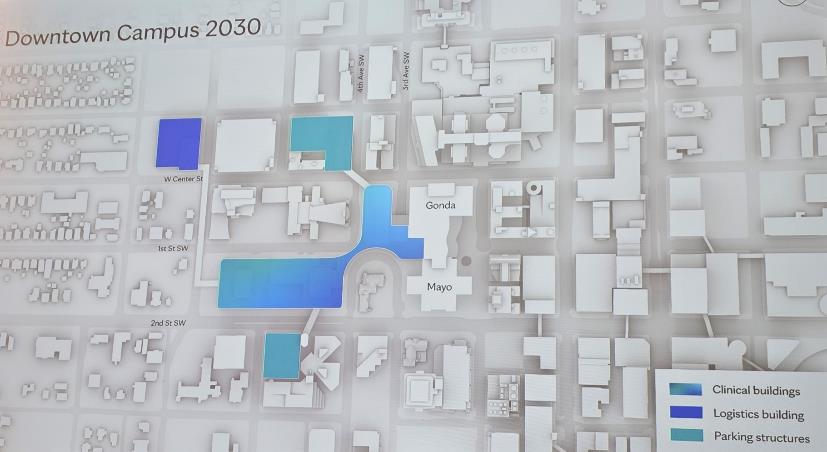 ZipLine
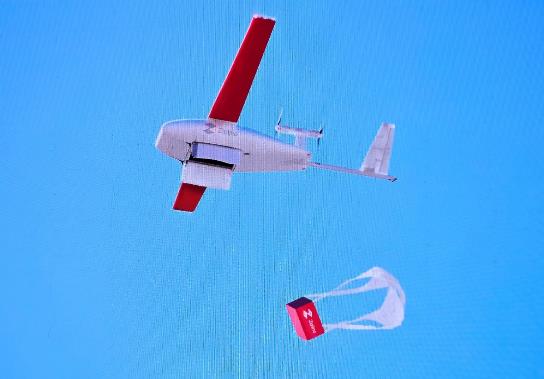 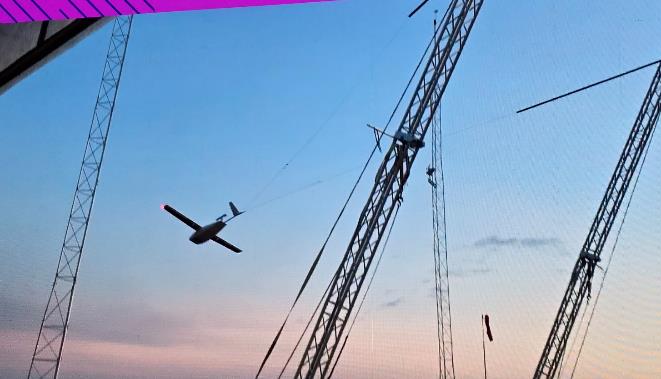 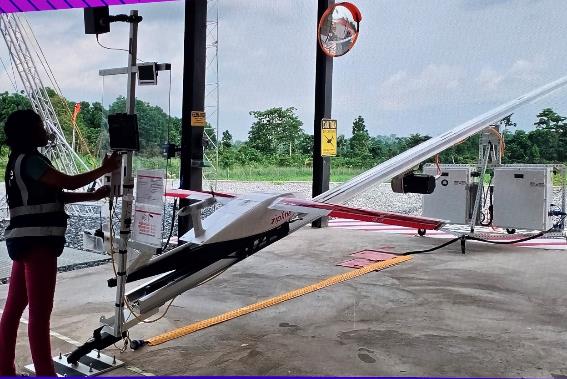 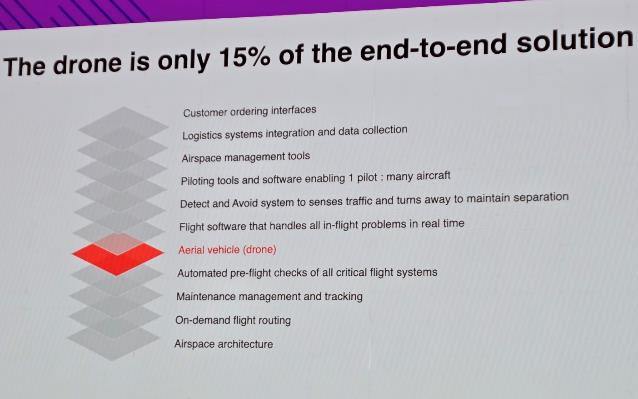 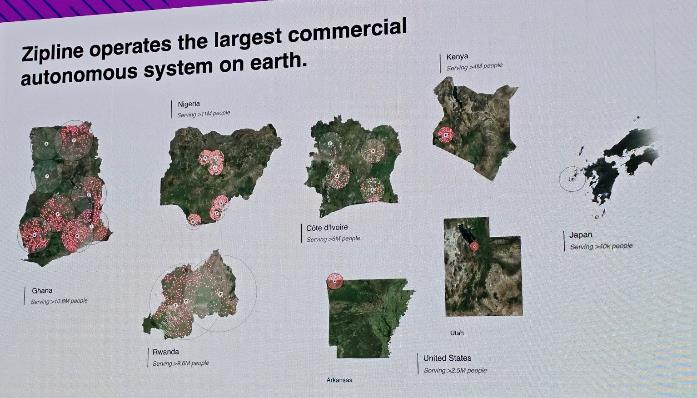 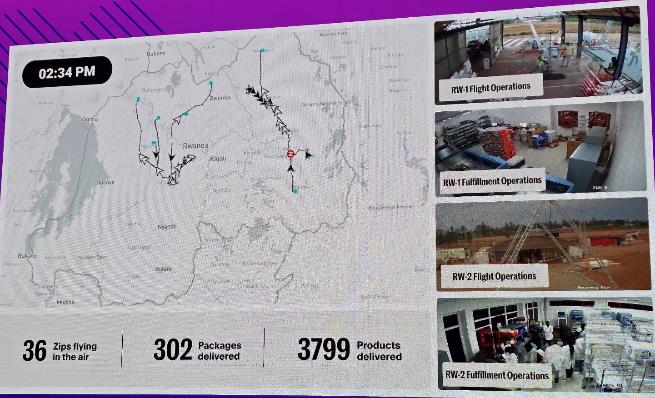 HIMSS Analytics EU
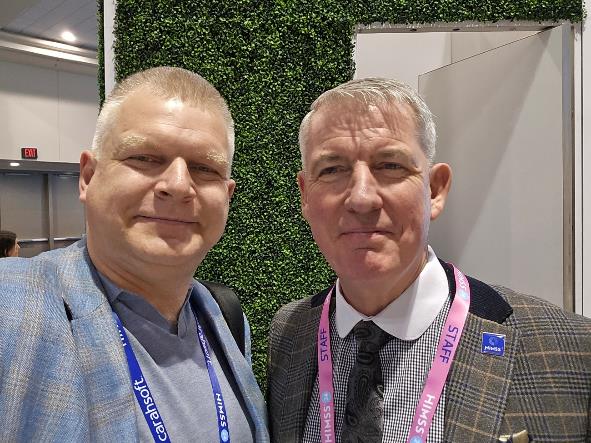 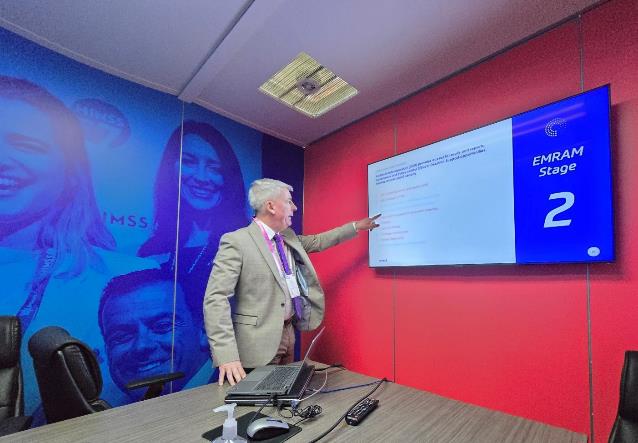 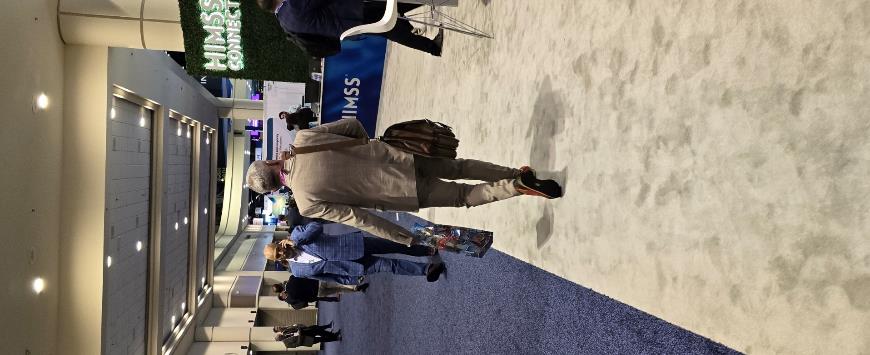 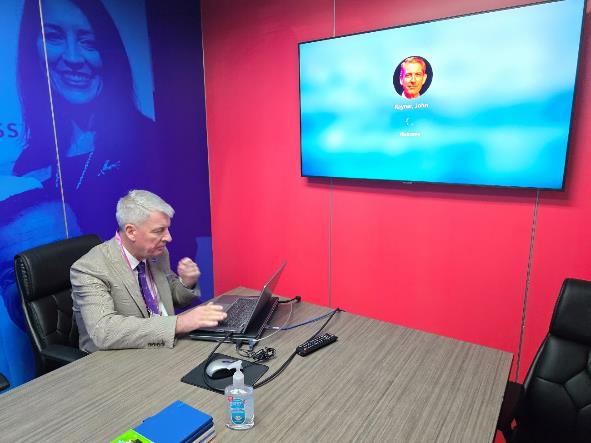 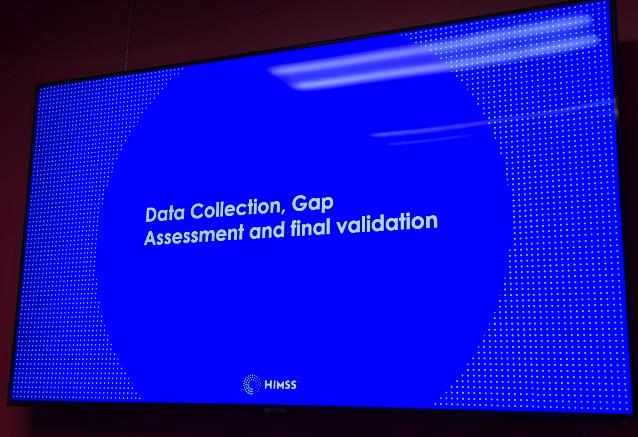 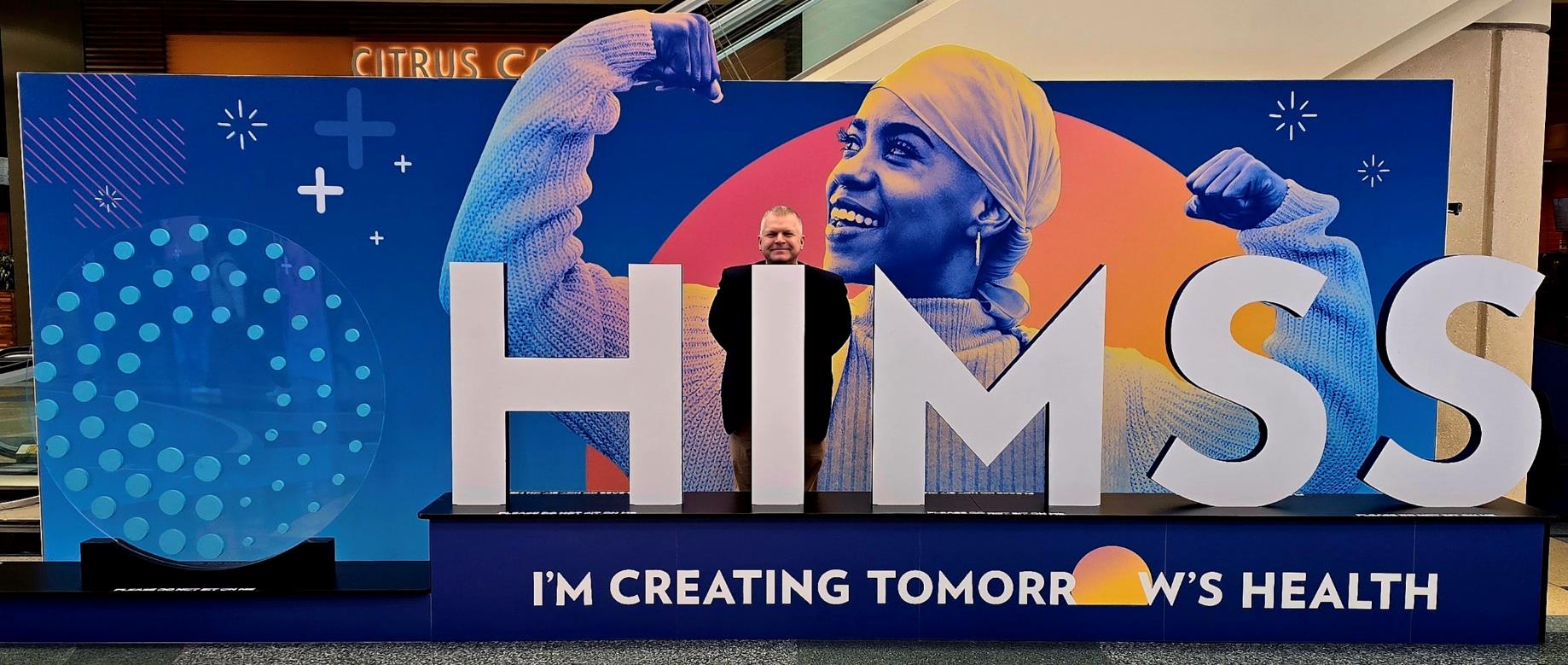 Бахтин Михаил Юрьевич
ФГБУ ВЦЭРМ им.А.М.Никифорова МЧС России
cmio@nrcerm.ru